Лабораторная работа № 4 Наивный байесовский классификатор
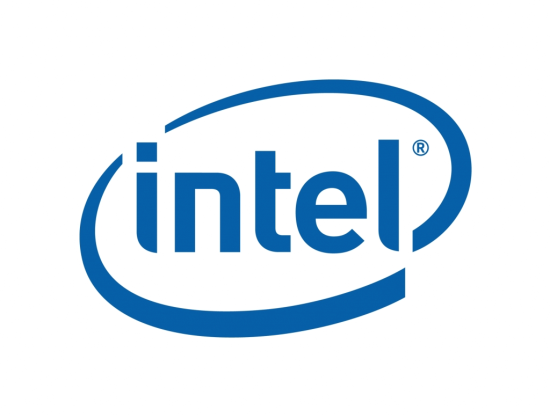 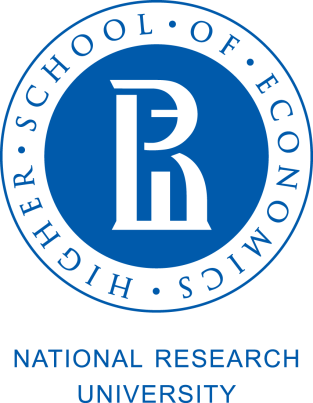 Бизнес-задача: Рубрикация новостных статей
Имеется коллекция новостных статей
Имеется множество рубрик новостей

Необходимо построить модель, которая для заданной статьи определяет, к какой рубрики она относится
2
Векторное представление текстов
Словарь W – множество слов (после предобработки, нормализации, удаления стоп-слов), |W| = m
Документы D – множество статей, |D| = n
Статья x представляется как вектор 

Document-term matrix X: строки – документы, столбцы – слова
3
Векторное представление текстов
Элементы матрицы      :
Бинарные: 

Term frequency (tf): сколько раз слово t встречается в документе d или производная от этого величина
TF-IDF:
4
Байесовский классификатор
Задача: необходимо найти наиболее вероятное значение          класса объекта                                при условии заданных признаков объекта.
5
Формула Байеса
апостериорная вероятность y при условии x
априорная вероятность класса y
априорная вероятность объекта x
не зависит от y
6
Байесовский классификатор
Максимум вероятности:


Часто по умолчанию предполагают значения классов равновероятными
7
Рубрикация новостных статей
Оценка               : частота встречаемости статей рубрики v в коллекции
                                                           - вероятность в точности такого набора слов. Оценить невозможно, т.к. нет такой статистики
8
Наивный Байес
Предположим условную независимость атрибутов при условии данного значения целевой функции
9
Генеративная модель
Модель, по которой порождается документ
Multinomial Naïve Bayes:Документ – это последовательность событий. Каждое событие – это случайный выбор одного слова из словаря
Bernoulli Naïve Bayes:Документ – это вектор бинарных атрибутов, показывающих, встретилось ли в документе то или иное слово
10
Multinomial Naïve Bayes
Пусть      - частота встречаемости слова i в документе  
Тогда вероятность слова i в документе класса v оценивается как
11
Multinomial Naïve Bayes
Классификация:
12
Bernoulli Naïve Bayes
Пусть                - встречается (1) или нет (0) слово i в документе 
Тогда вероятность слова i в документе класса v оценивается как
13
Bernoulli Naïve Bayes
Классификация:
14
Наивный Байес
Предположение об условной независимости атрибутов в общем случае неверно. Но эти зависимости совпадают для разных классов и «сокращаются» при оценке вероятностей. Например, грамматические зависимости остаются неизменными для всех рубрик новостей.
Наивный Байес хорошо показывает себя при решении задачи классификации, однако он не всегда может быть пригоден для оценки вероятностей.
15
Пример: 20 Newsgroups
Набор новостных статей «20 Newsgroups»
18000 новостных статей из 20 различных рубрик. 
URL: http://qwone.com/~jason/20Newsgroups/
16
Решение в Scikit-learn
from sklearn.datasets import fetch_20newsgroups
from pprint import pprint
from sklearn.feature_extraction.text import CountVectorizer
from sklearn.naive_bayes import MultinomialNB
from sklearn import metrics
import numpy as np

# Загрузка данных для обучения и тестирования
newsgroups_train = fetch_20newsgroups(subset='train',
                                                                     remove=('headers', 'footers', 'quotes'))

newsgroups_test = fetch_20newsgroups(subset='test')

print("Число наблюдений в обучающей выборке\n", 
         newsgroups_train.filenames.shape)
print("Число наблюдений в тестовой выборке\n", 
         newsgroups_test.filenames.shape)
## Число наблюдений в обучающей выборке
## (11314,)

## Число наблюдений в тестовой выборке
## (7532,)
17
Решение в Scikit-learn
# Список новостных рубрик
# (совпадает в обучающей  и тестовой выборке)
print("Список новостных рубрик\n")
pprint(list(newsgroups_train.target_names))
## Список новостных рубрик
##
## ['alt.atheism',
##  'comp.graphics',
##  'comp.os.ms-windows.misc',
##  'comp.sys.ibm.pc.hardware',
##  'comp.sys.mac.hardware',
##  'comp.windows.x',
##  'misc.forsale',
##  'rec.autos',
##  'rec.motorcycles',
##  'rec.sport.baseball',
##  'rec.sport.hockey',
##  'sci.crypt',
##  'sci.electronics',
##  'sci.med',
##  'sci.space',
##  'soc.religion.christian',
##  'talk.politics.guns',
##  'talk.politics.mideast',
##  'talk.politics.misc',
##  'talk.religion.misc']
18
Решение в Scikit-learn
# Приведение данных к document-term матрице
vectorizer = CountVectorizer()
sparse_train = vectorizer.fit_transform(newsgroups_train.data)
sparse_test = vectorizer.transform(newsgroups_test.data)

dense_train = sparse_train.toarray()
dense_test = sparse_test.toarray()

# Размерность данных (в dense и sparse совпадает)
print("Размерность обучающей выборки\n", sparse_train.shape)
print("Размерность тестовой выборки\n", sparse_test.shape)
Размерность обучающей выборки
 (11314, 101631)
Размерность тестовой выборки
 (7532, 101631)
19
Решение в Scikit-learn
# Обучение модели и тестирование
clf = MultinomialNB(alpha=1)
clf.fit(sparse_train, newsgroups_train.target)
pred = clf.predict(sparse_test)

# Точность классификации
print("Точность классификации – доля верно классифицированных объектов из тестовой выборки \n")
metrics.accuracy_score(newsgroups_test.target, pred, normalize=True)

# Теперь для dense матрицы
clf = MultinomialNB(alpha=1)
clf.fit(dense_train, newsgroups_train.target)
pred = clf.predict(dense_test)

# Точность классификации
print("Точность классификации – доля верно классифицированных объектов из тестовой выборки \n")
metrics.accuracy_score(newsgroups_test.target, pred, normalize=True)
## Точность классификации – доля верно классифицированных объектов из тестовой выборки
## 0.63555496548061607
##
## Точность классификации – доля верно классифицированных объектов из тестовой выборки
## 0.63555496548061607
20
Решение в DAAL: sparse
from daal.algorithms.multinomial_naive_bayes import prediction, training
from daal.algorithms import classifier
from daal.data_management import ( CSRNumericTable, 
                                  HomogenNumericTable, 
                                  BlockDescriptor_Float64, 
                                  readOnly
                                  )

# Перевод sparse матриц в формат CSRNumericTable
sparse_train_nt = CSRNumericTable(sparse_train.data.astype(np.float64), 
                            sparse_train.indices.astype(np.uint64)+1, 
                            sparse_train.indptr.astype(np.uint64)+1, 
                            101631, 
                            11314)
sparse_test_nt =  CSRNumericTable(sparse_test.data.astype(np.float64), 
                            sparse_test.indices.astype(np.uint64)+1, 
                            sparse_test.indptr.astype(np.uint64)+1, 
                            101631, 
                            7532) 
# Вектор истинных значений классов объектов из обучающей выборки
train_labels = newsgroups_train.target.astype(np.float64)
train_labels.shape = [11314,1]
train_labels_nt = HomogenNumericTable(train_labels)

nTrainObservations = 11314
nTestObservations = 7532
nClasses = 20
21
Решение в DAAL: sparse
# Create an algorithm object to train the Naive Bayes model
algorithm_train = training.Batch_Float64FastCSR(nClasses)

# Pass a training data set and dependent values to the algorithm
algorithm_train.input.set(classifier.training.data,   sparse_train_nt)
algorithm_train.input.set(classifier.training.labels, train_labels_nt)

# Build the Naive Bayes model and retrieve the algorithm results
trainingResult = algorithm_train.compute()


# Create an algorithm object to predict Naive Bayes values
algorithm_test = prediction.Batch_Float64FastCSR(nClasses)

# Pass a testing data set and the trained model to the algorithm
algorithm_test.input.setTable(classifier.prediction.data,  sparse_test_nt)
algorithm_test.input.setModel(classifier.prediction.model, trainingResult.get(classifier.training.model))

# Predict Naive Bayes values and retrieve the algorithm results (Result class from classifier.prediction)
predictionResult = algorithm_test.compute()
22
Решение в DAAL: sparse
from sklearn import metrics
import numpy as np

def getArrayFromNT(table, nrows=0):
    bd = BlockDescriptor_Float64()
    if nrows == 0:
        nrows = table.getNumberOfRows()
    table.getBlockOfRows(0, nrows, readOnly, bd)
    npa = bd.getArray()
    table.releaseBlockOfRows(bd)
    return npa

# Точность классификации
print("Точность классификации – доля верно классифицированных объектов из тестовой выборки \n")
test_pred = getArrayFromNT(predictionResult.get(classifier.prediction.prediction))
test_truth = newsgroups_test.target
metrics.accuracy_score(test_pred, test_truth, normalize=True)
## Точность классификации – доля верно классифицированных объектов из тестовой выборки
## 0.63595326606479019
23
Решение в DAAL: dense
from daal.algorithms.multinomial_naive_bayes import prediction, training
from daal.algorithms import classifier
from daal.data_management import (
    FileDataSource, HomogenNumericTable,
    MergedNumericTable, DataSourceIface, NumericTableIface, 
    BlockDescriptor_Float64, readOnly
)


# Input data set parameters
trainDatasetFileName = "news_train_dense.csv"
testDatasetFileName = "news_test_dense.csv"

nFeatures = 101631
nClasses = 20
24
Решение в DAAL: dense
# Initialize FileDataSource<CSVFeatureManager> 
    # to retrieve the input data from a .csv file
    trainDataSource = FileDataSource(
        trainDatasetFileName, DataSourceIface.notAllocateNumericTable,
        DataSourceIface.doDictionaryFromContext
    )

    testDataSource = FileDataSource(
        testDatasetFileName, DataSourceIface.notAllocateNumericTable,
        DataSourceIface.doDictionaryFromContext
    )

    # Create Numeric Tables for training data and labels
    trainData = HomogenNumericTable(nFeatures, 0, NumericTableIface.notAllocate)
    trainGroundTruth = HomogenNumericTable(1, 0, NumericTableIface.notAllocate)
    mergedData = MergedNumericTable(trainData, trainGroundTruth)

    # Create Numeric Tables for testing data and labels
    testData = HomogenNumericTable(nFeatures, 0, NumericTableIface.notAllocate)
    testGroundTruth = HomogenNumericTable(1, 0, NumericTableIface.notAllocate)
    mergedData = MergedNumericTable(testData, testGroundTruth)

    # Retrieve the data from the input file
    trainDataSource.loadDataBlock(mergedData)
    testDataSource.loadDataBlock(mergedData)
# Training
    ## Create an algorithm object to train the Naive Bayes model
    algorithm_train = training.Batch(nClasses)

    ## Pass a training data set and dependent values to the algorithm
    algorithm_train.input.set(classifier.training.data,   trainData)
    algorithm_train.input.set(classifier.training.labels, trainGroundTruth)

    ## Build the Naive Bayes model and retrieve the algorithm results
    trainingResult = algorithm_train.compute()


    # Testing
    ## Create an algorithm object to predict Naive Bayes values
    algorithm_test = prediction.Batch(nClasses)

    ## Pass a testing data set and the trained model to the algorithm
    algorithm_test.input.setTable(classifier.prediction.data,  testData)
    algorithm_test.input.setModel(classifier.prediction.model,                    
                                                     trainingResult.get(classifier.training.model))

    ## Predict Naive Bayes values (Result class from classifier.prediction)
    predictionResult = algorithm_test.compute()
25
Решение в DAAL: dense
from sklearn import metrics
import numpy as np

def getArrayFromNT(table, nrows=0):
    bd = BlockDescriptor_Float64()
    if nrows == 0:
        nrows = table.getNumberOfRows()
    table.getBlockOfRows(0, nrows, readOnly, bd)
    npa = bd.getArray()
    table.releaseBlockOfRows(bd)
    return npa

# Точность классификации
print("Точность классификации – доля верно классифицированных объектов из тестовой выборки \n")
test_pred = getArrayFromNT(predictionResult.get(classifier.prediction.prediction))
test_truth = getArrayFromNT(testGroundTruth)
metrics.accuracy_score(test_pred, 
                                        test_truth, 
                                        normalize=True)
## Точность классификации – доля верно классифицированных объектов из тестовой выборки
## 0.63595326606479019
26
27
[Speaker Notes: Confusion matrix]
Сравнение скорости (100 запусков)
28
Задания
Для набора данных «20 Newsgroups»
Подобрать оптимальное значение параметра α из интервала (0, 1)
Обучить классификатор с разными априорными вероятностями классов: равными и соответствующими долям классов в обучающей выборке
Использовать tfidf вместо частоты встречаемости слов
Сравнить результаты (точность, скорость работы) в sklearn и DAAL
29